ГККП “Детский сад”Алтын дән”
при Отделе образования Астраханского района
«Организация воспитательного процесса через использование педагогических технологий, способствующих формированию жизненных компетенций у воспитанников  в условиях перехода на новые образовательные стандарты»
Подготовила: методист Досымова Г.К.
с.Жалтыр
Повестка МО:
1. Вступительная речь районного методиста Астраханского района Абильдина Ж.К.
2.Тренинг – знакомство «Имя по кругу»
Педагог-психолог Усербаева А.А.
3.Разработка и рассмотрение плана работы МО на 2017-2018 уч. год.
Председатель МО воспитателей Досымова Г.К..
4.Составление графика проведения районных семинаров.

5. Тренинг «Счастья и удачи…»
Педагог-психолог Усербаева А.А.

6. Подведение итогов
Инструктивно – методическое письмо
Основными задачами дошкольного воспитания и обучения, определенных в  Государственной программе развития образования в Республике Казахстан на 2016 – 2019 годы являются:
 Обновление содержания дошкольного воспитания и обучения;
- Внедрение инновационных методов и технологий, ориентированных на качественную подготовку детей  к школе;
- Внедрение системы индикаторов по отслеживанию развития  умений навыков детей дошкольного возраста.
Типовой учебный план
ГККП «Детский сад «Алтын дән»
на 2016-2017 учебный год
Расписание занятий детского сада
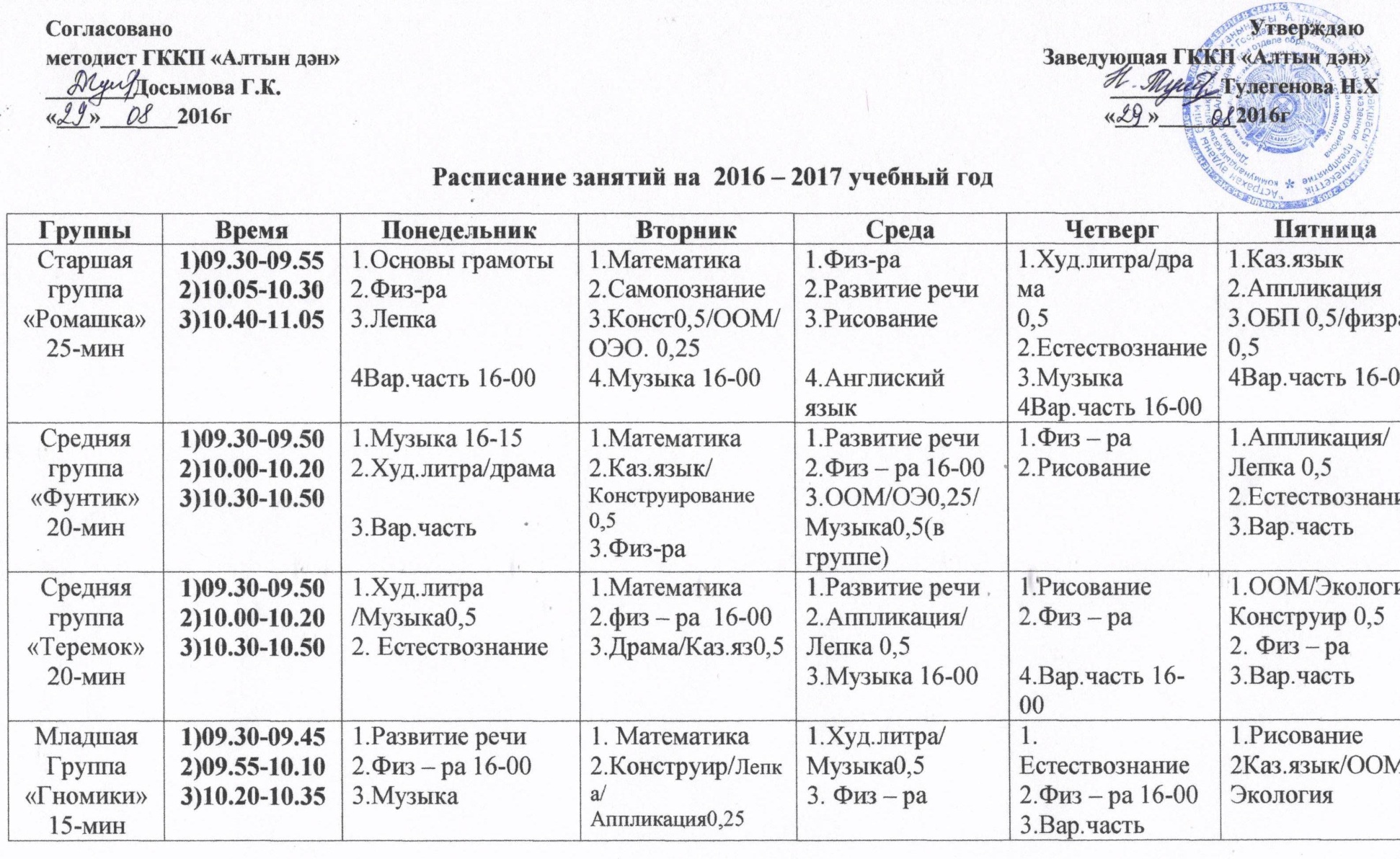 Реализация обновленного содержания дошкольного воспитания и обучения осуществляется через
перспективное планирование, составленное на основе сквозных тем
внедрение системы индикаторов для отслеживания уровня развития умений и навыков детей
Примерное перспективное планирование для младшей группы
ЦИКЛОГРАММА (примерная)на неделю (2-6 октября 2017 года)
Годовой план воспитательно-образовательной работы детского сада
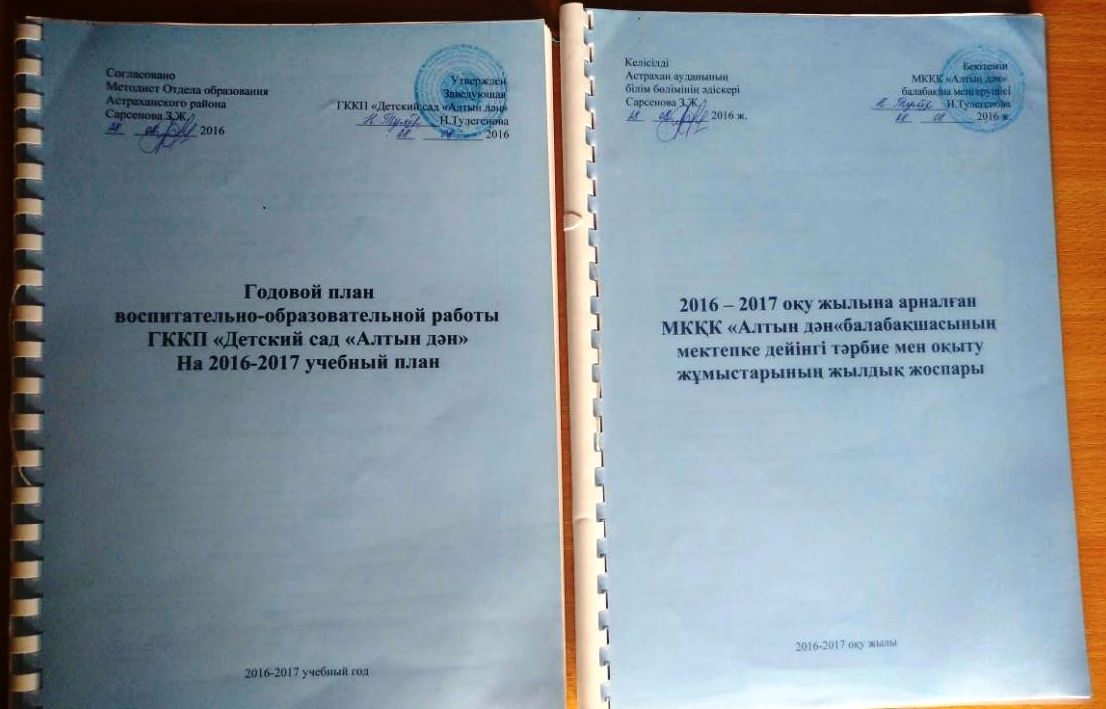 Структура паспорта группы
1.Титульный лист
2.Кадровый состав группы (воспитатели, помощник воспитателя): 
Ф.И.О.;
 Образование;
Стаж работы;
Категория.
3. Контингент детей
Список детей;
Количество детей (из них девочек и мальчиков, национальности)
4. Распорядок дня
5. Базисный учебный план
6. Расписание ОУД
7. Данные об общих образовательных программах, вариативная часть, учебно-методический комплекс
8. Предметно – развивающая, игровая среда в группе, дидактический и наглядный материал
9. Данные о семьях воспитанниках: 
Социологическая карта
Сведения о родителях 
План работы с родителями
Протоколы род.собраний
Состав родительского комитета
Перечень документации, оформляемой воспитателем группы
Личный листок воспитателя
Карта комплексной оценки результативности профессиональной деятельности педагога
Ф.И.О. педагога _____________________________________________
				_______________20____г.
Ведущим методом проведения мониторинга является метод наблюдения, который проводится за ребенком в естественных ситуациях.
Диагностика проводится в начале, середине и в конце учебного года: 
- стартовый – 1-10 сентября;
- промежуточный – 10-20 января;
- итоговый – 20-30 мая.
Лист наблюдения
 результатов диагностики стартового контроля в первой младшей группе (от 2 до 3 лет)
Учебный год: ____________       Группа:_____________________          Дата проведения:___________________________
В соответствии с вышеизложенным, педагогам и специалистам дошкольной организации необходимо:
-постоянно заниматься самообразованием;
- проводить открытые занятия для педагогов и родителей;
- владеть инновационными методами и технологиями обучения;
- реализовывать свой потенциал путем подготовки статей, выступлений, докладов;
-  проходить регулярно курсы повышения квалификации; 
-  своевременно проходить аттестацию для присвоения и подтверждения своей квалификации;
- оказывать методическую помощь молодым педагогам;
- участвовать в различных конкурсах для педагогов;
- постоянно пополнять портфолио результатами своих педагогических достижений.
Сайты материалов для детского сада
http://rc-dd.kz республиканский центр Дошкольное детство
https://nsportal.ru/detskiy-sad социальная сеть работников образования
СПАСИБО ЗА ВНИМАНИЕ!